‘Attack the Block’ + General essay tips
Key Sequences

Opening Sequence: https://www.youtube.com/watch?v=wnLVesoen4g

Police Van Sequence: https://www.youtube.com/watch?v=Smvg7nOOHwU

End Sequence: https://www.youtube.com/watch?v=VZMbY6SEK64&feature=youtu.be

For more sequences see the knowledge organisers on the final pages of the revision PowerPoint or at the end of this PowerPoint
‘Attack the Block’ + General essay tips 

Terminology (SST) – GREEN (e.g. Rebellious Outsider, Brutalist architecture etc.) 

Key Elements/Technical Terminology – YELLOW (e.g. Close-up, quick cut, yellow hue etc.)

Context – BLUE (e.g. broken Britain, student riots.)

Analysis –PINK (e.g. The hoodies and a dark costume could connote the idea of danger and anger, supporting the notion of him as a rebellious outsider etc.)
‘Attack the Block’ Terminology (SST)
Brutalist Architecture  (sharp corners, straight edges – limited view and also links to a space craft)
Amblin lighting (key example: alien in shed at start – smoke, yellow hues)
Urban realism 
Gritty (gritty mood)
Moody (moody atmosphere)
Hoodie Horror (Genre)
Mexican Stand-off (opening sequence where Sam faces the boys) – like a Western film
Practical special FX (using models of the monsters NOT CGI)
-Verisimilitude (the appearance of being real)
‘Attack the Block’ Key Elements
Cinematography
Establishing shot
Pan
Tilt
Close-up
Mid-shot
Long-shot
High-angle shot
Low-angle shot
Medium-close up
Tracking shot 
Over the shoulder shot
POV 
Wide shot 
Filters

Lighting
High-key lighting
Low-key lighting
Hue
Neons




Mise-en-scene
Colour palette 
Vibrant
Saturated
Desaturated

Sound
Fireworks – diagetic ‘masking’ of aliens crash landing 
Synthesizer keys – homage to the classic horror/sci-fi film scores of John Carpenter.  Single strings and tones links to ‘Alien’ and ‘Blade Runner’ 

Editing
Quick-cuts (during Sam’s mugging highlights the  speed of the attack)
‘Attack the Block’ Context
Broken Britain
Knife Crime 
Gang culture in the inner-city
South London
Inner-city council estates 
Police portrayed in a negative light 
British cinema – same production team as Shaun of the Dead 
Links to Sci-Fi genre and classic 1980s Sci-Fi/Horror
Q1.  Explore how cinematography and lighting help to create the film’s 'look'.
       Refer to at least one sequence in your answer.
      In your answer, you should refer to:
     camera shots and movement
     framing including lighting
      relevant aspects of mise-en-scène.

15 Marks
Q2. Explore how the aesthetics or the visual style of the film helps to establish its genre. Refer to at least one key sequence in your response.
• genre conventions
• camera and lighting
• the mood of the film and its mise-en-scène.

15 marks
Q3. Explore how the mood or style of your chosen film makes the audience feel. Refer to at least one key sequence from your response.
In your answer, you may refer to:
• the visual look of the film
• relevant aspects of camera, editing, mise-en-scène
• effects created by lighting and colour.

15 marks
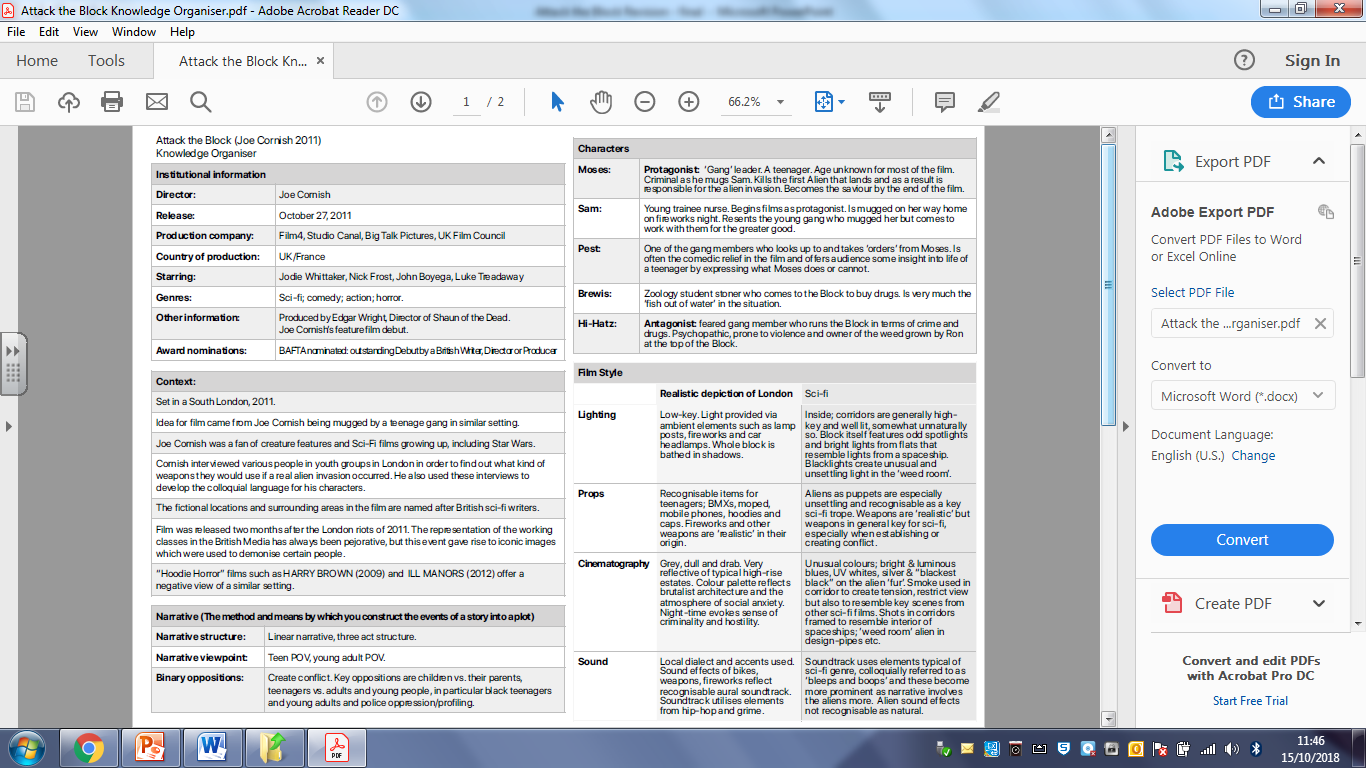 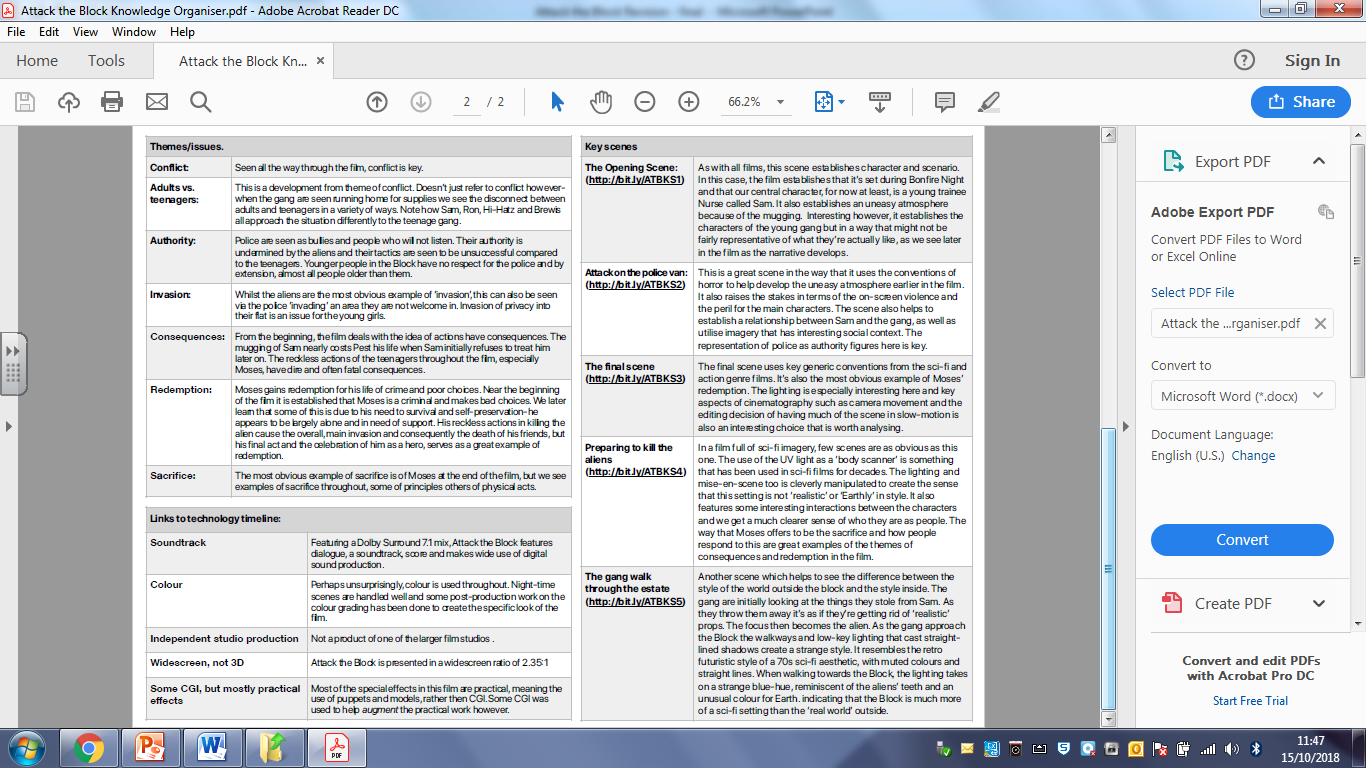